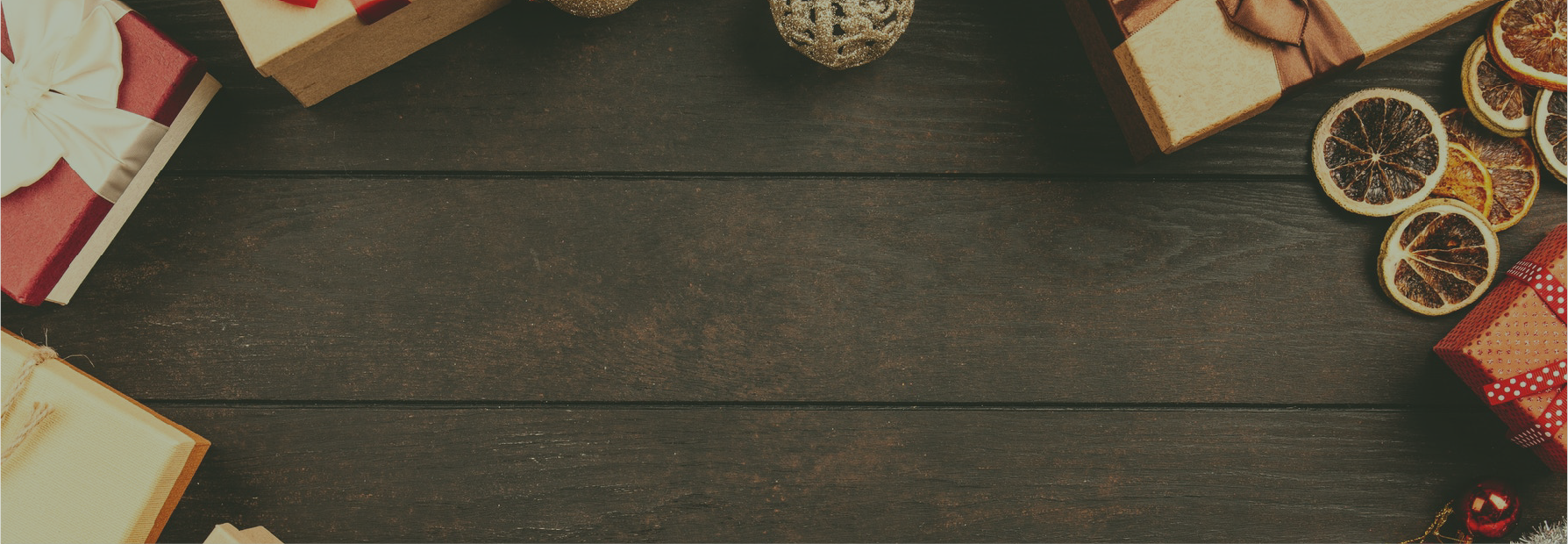 Christmas
NEWSLETTER
December 2025 Issue №2 | Example.com
Merry Christmas
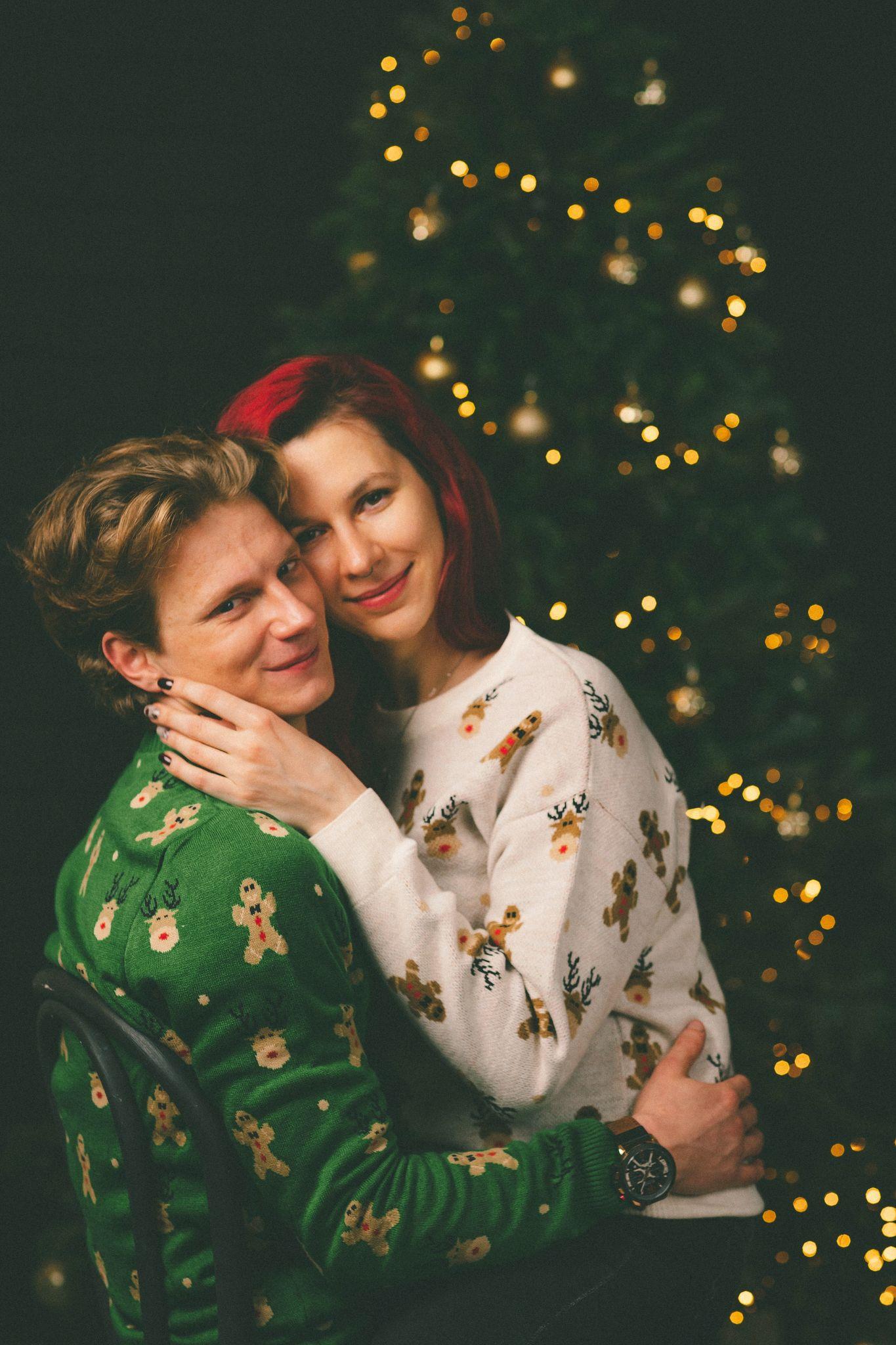 The Miller family wishes a Merry Christmas
Fusce ultrices enim vel diam pharetra, ut luctus augue sollicitudin. Nunc vitae orci est. Nullam hendrerit, nibh id rhoncus interdum, arcu orci blandit mi, semper posuere orci dui quis urna. Donec porttitor leo lacus, in varius metus laoreet eu.

Phasellus semper, sem ut molestie semper, elit massa lobortis tortor, nec feugiat ipsum erat id neque. Nulla iaculis pretium felis ut sodales. Donec nisi orci, pellentesque ut turpis non, cursus aliquam sapien. Suspendisse orci felis.
Preparation for
the holiday
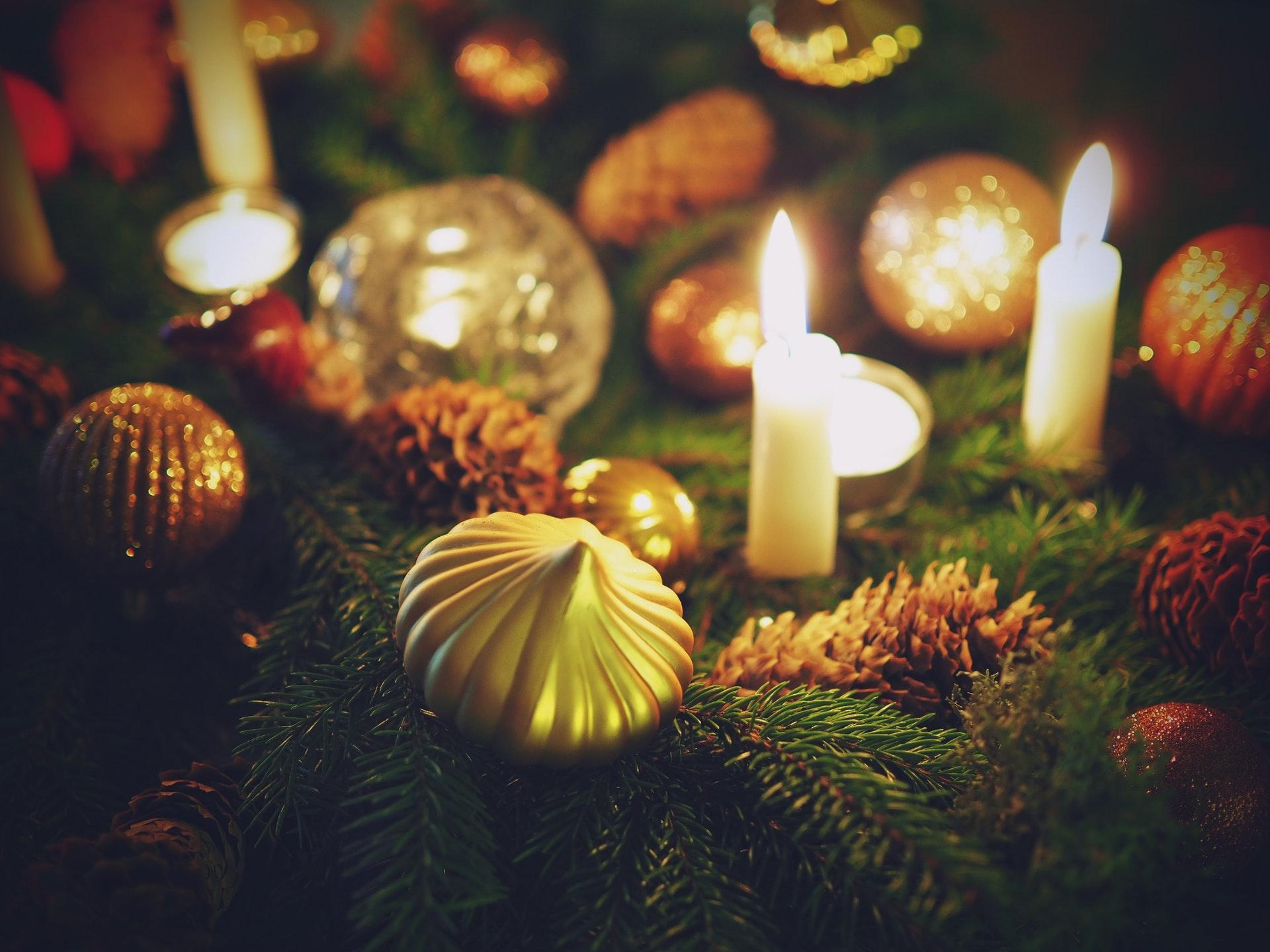 We create a festive mood
Quisque ultricies fringilla nunc. Ut a ornare lectus, in condimentum elit. Mauris volutpat eget metus vitae molestie. Suspendisse at ipsum eu lectus ornare vulputate eget eget velit.
Let's celebrate
together
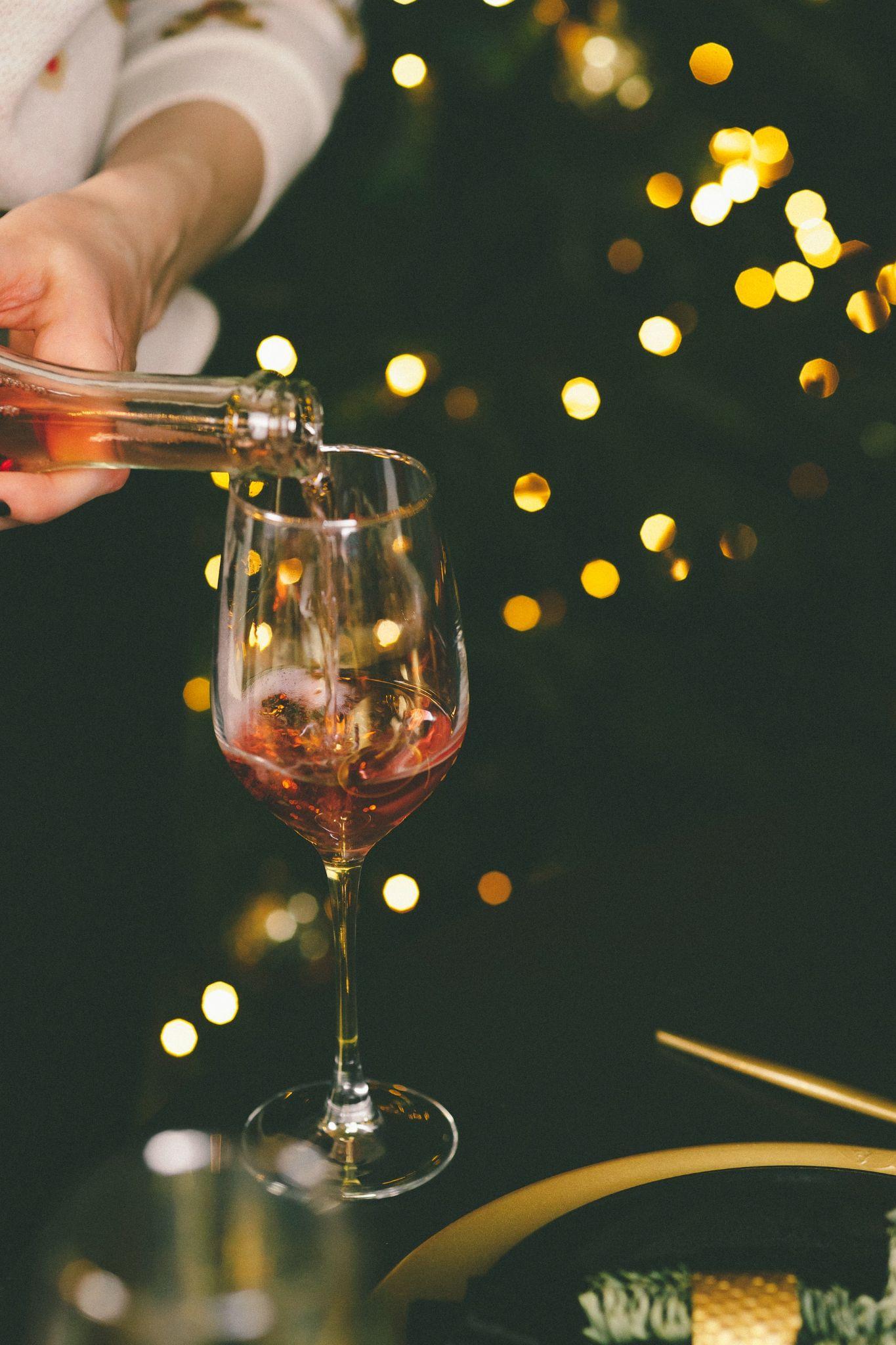 We invite all friends and parents
Donec justo nisi, lobortis sit amet elit et, venenatis feugiat eros. Curabitur nunc quam, luctus non faucibus ut, cursus auctor velit. Vivamus tincidunt semper ligula a fermentum. Nunc tristique ipsum ac ullamcorper gravida.
Sed id ante id mauris facilisis malesuada non vitae quam. Vivamus dolor justo, eleifend non.
Christmas wishes from our family
For all our loved ones
Mauris maximus placerat ante at sodales. Nunc id elit vitae sem placerat facilisis. Aenean sed dui hendrerit, cursus enim pellentesque, fermentum ex. Cras facilisis rutrum arcu. Donec molestie, lacus vitae tempus sollicitudin, libero tellus pellentesque tortor, quis imperdiet est enim at dolor. Vivamus pretium, enim non viverra blandit, lacus justo semper eros, vitae suscipit massa neque a nulla.

Donec consequat, sapien facilisis ultricies ultricies, urna risus blandit justo, vel faucibus nisl ante vel libero. Nulla dapibus vitae velit nec sagittis. Duis elementum cursus neque, sed pharetra lorem egestas ut. Nulla suscipit tincidunt ligula, non congue ante lacinia eu. Vestibulum ut dictum erat. Pellentesque laoreet erat tortor, eu rhoncus purus congue sed. Sed ut tellus ligula.
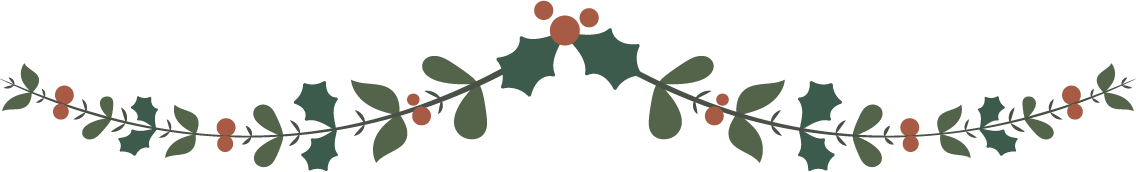